ふんだんに木を使った列柱壁の本格木造住宅沖縄「森林の家」
＜建築工程＞
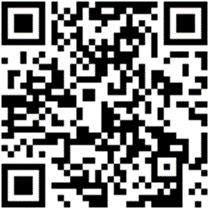 https://www.okinawanoie-grupu.com
＜ 概要２－① ＞
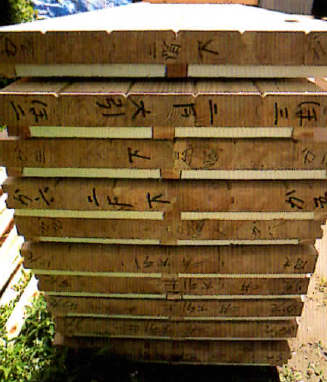 ◇ 土台・柱・梁などはもちろん柱と柱の間に
　  組み込む「列柱壁（パネル）」を事前にプ
  　レカット工場で製作し、建築現場に持ち込
     み、在来軸組工法で建築・施工します。
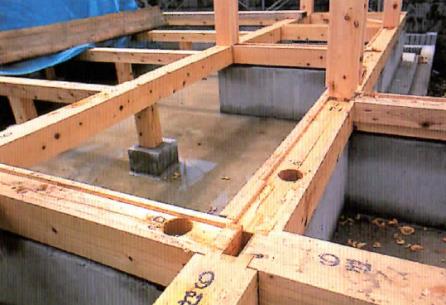 ◇壁も木材を使用する列柱パネル
　  工法では通常の住宅より重くなり、
　   それを支える基礎工事は頑丈に、
     土台になる木はとくに太い物を使
      います。
＜ 概要２－②＞
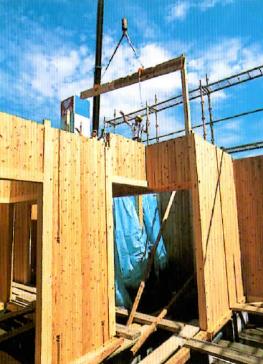 ◇ 列柱パネルを柱と柱の間に
               組み込んでいきます。
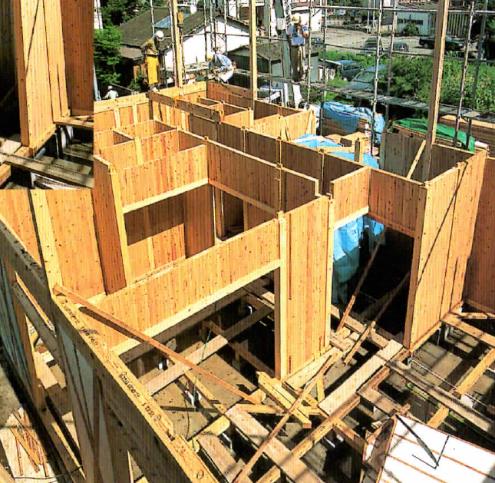 ◇ 列柱パネルの組み
       込みから棟上げまで短期間で終了。
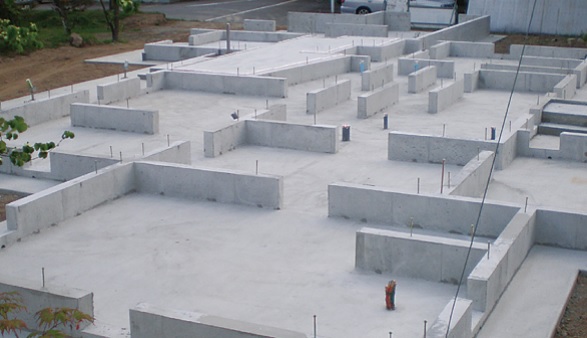 ◇ シロアリが下から入ってこないようしっかりと対策して、がっちりした基礎工事を行います。
【建築工程】
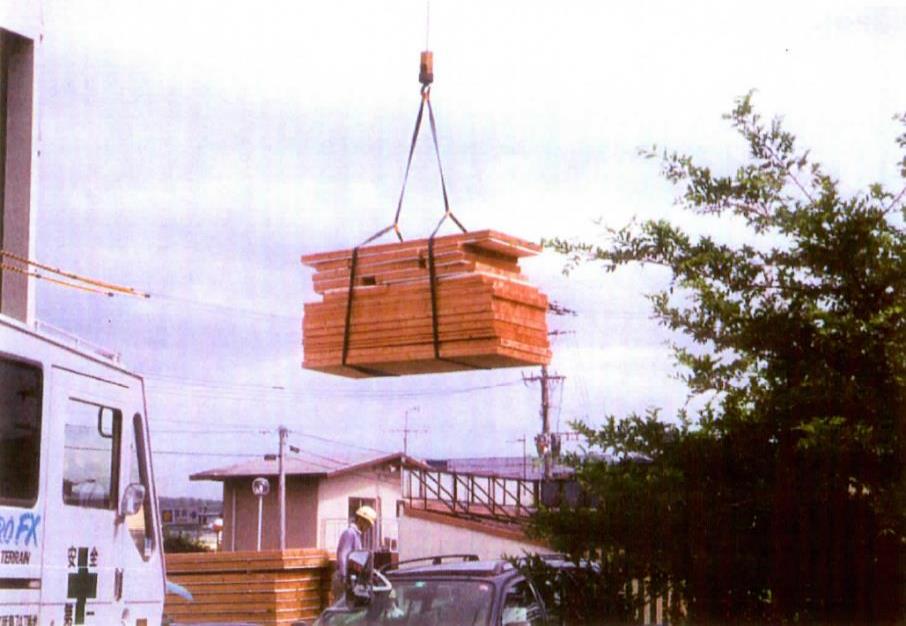 ◇事前に製材プレカットした「列柱パネル」などの木材を建築現場に運び込みます。
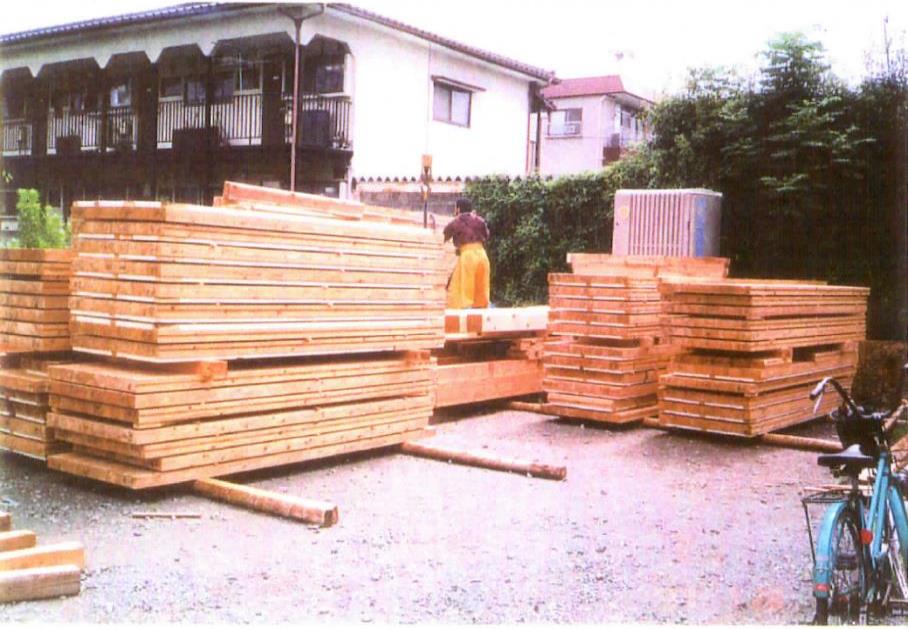 ◇建築現場に持ち込まれた列柱壁（パネル）。
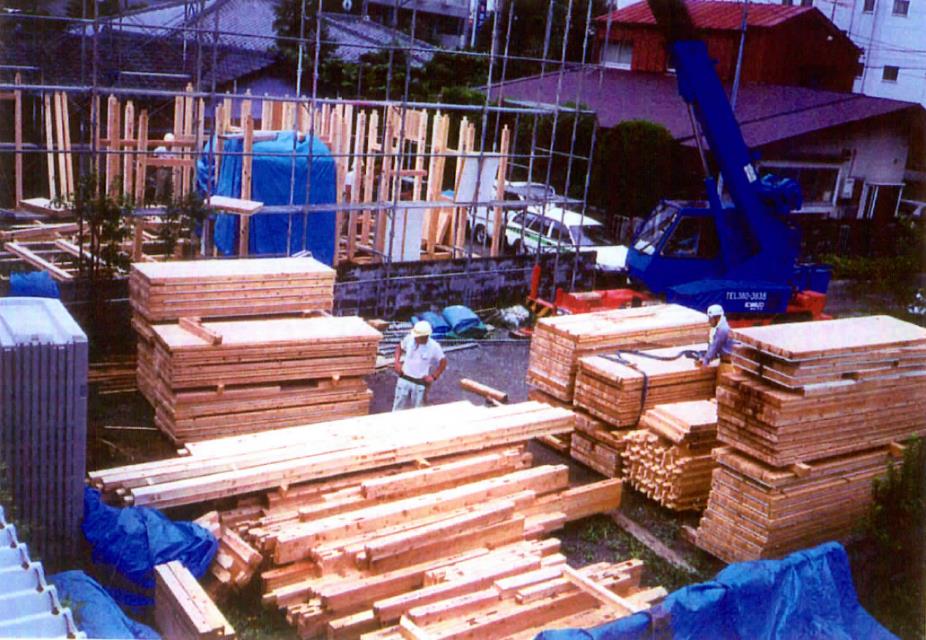 ◇土台、柱、梁・桁、列柱壁、屋根材などの木材を建築現場で保管。
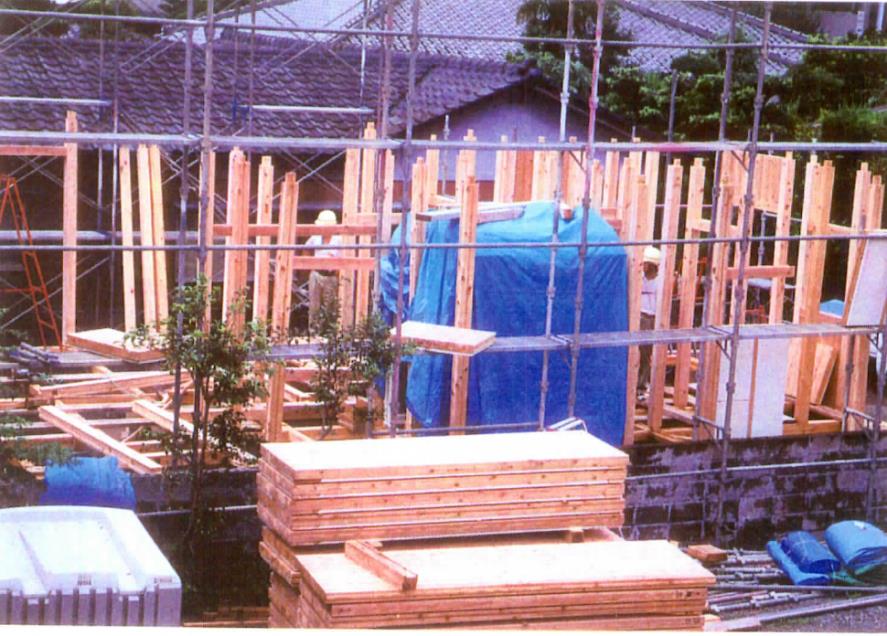 ◇土台を造り、柱を立てていきます。
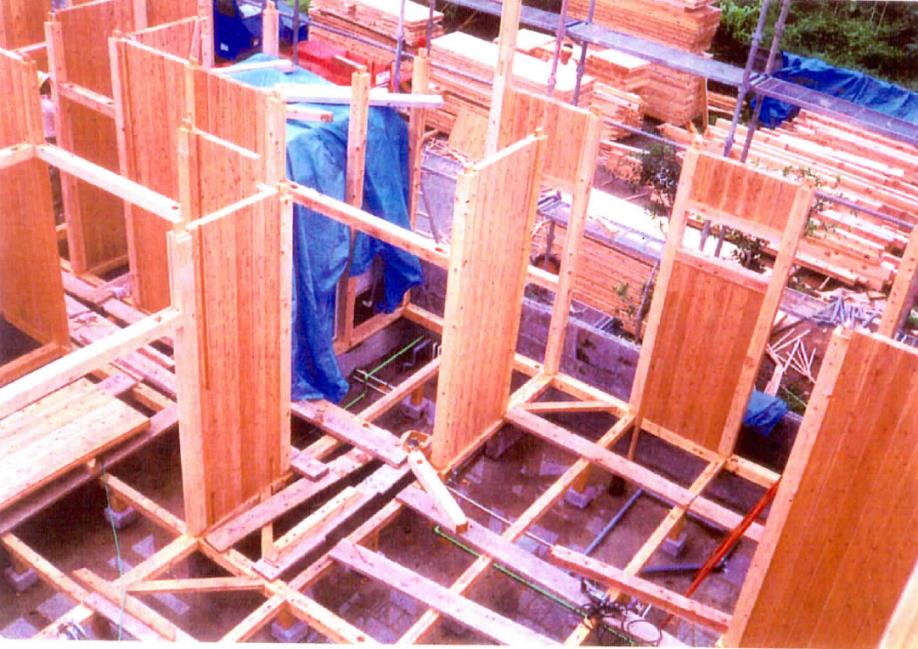 ◇建築現場に持ち込んだ列柱壁を柱と柱の間に組み込んでいきます。
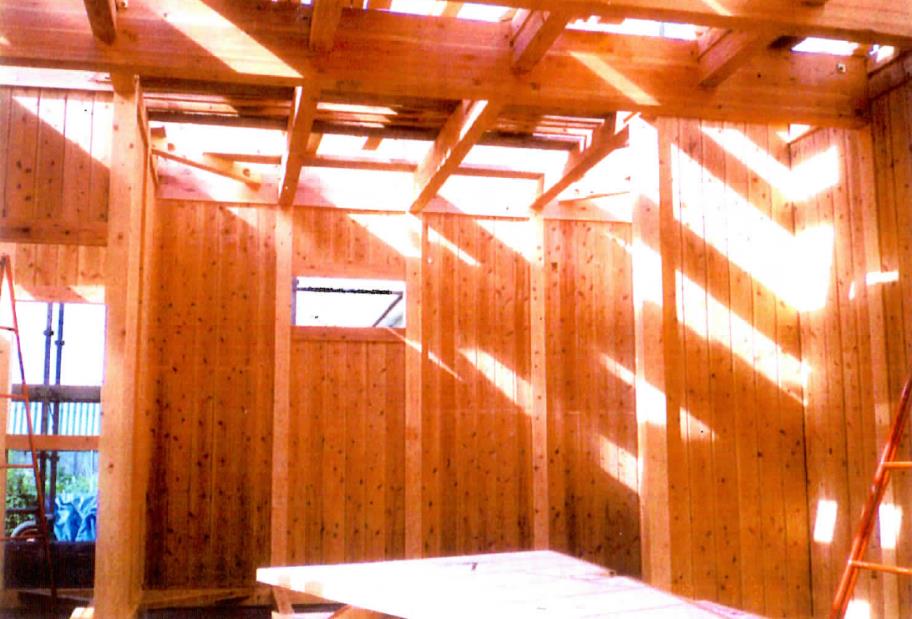 ◇木造りの家ですから窓の大きさや取り付け位置も自在にできます。
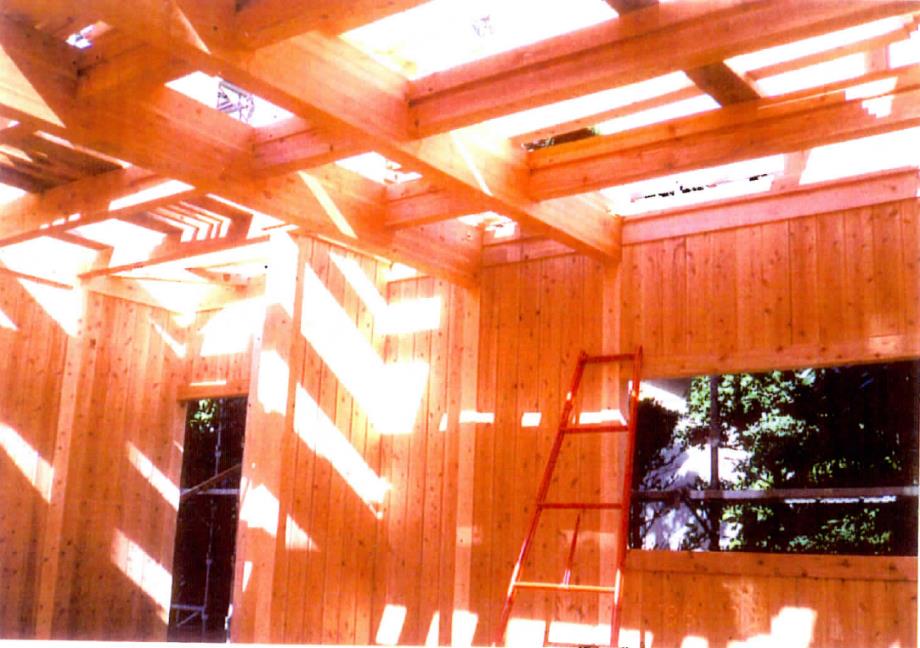 ◇梁は太い木材を使います。
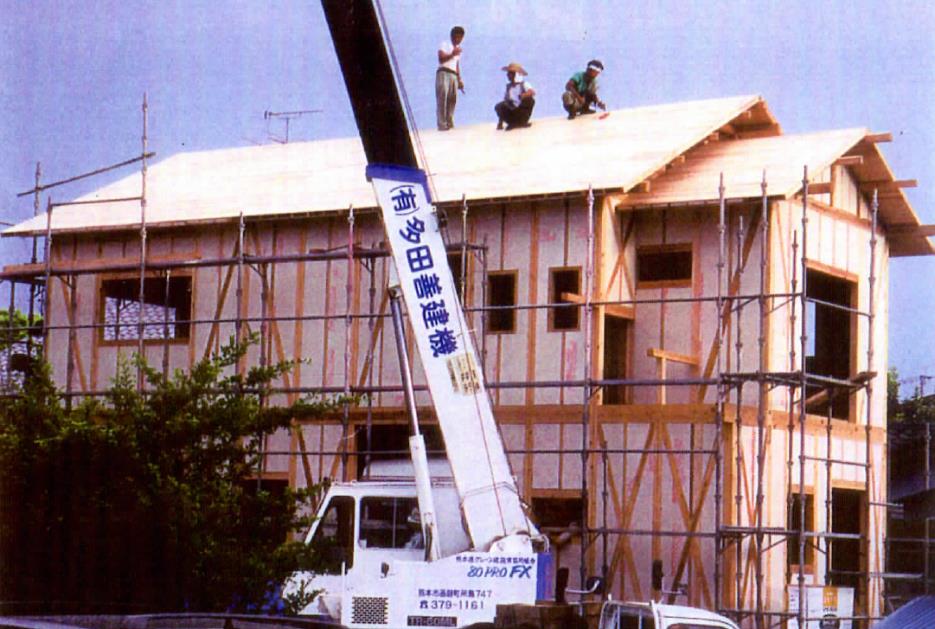 ◇屋根をふきます。
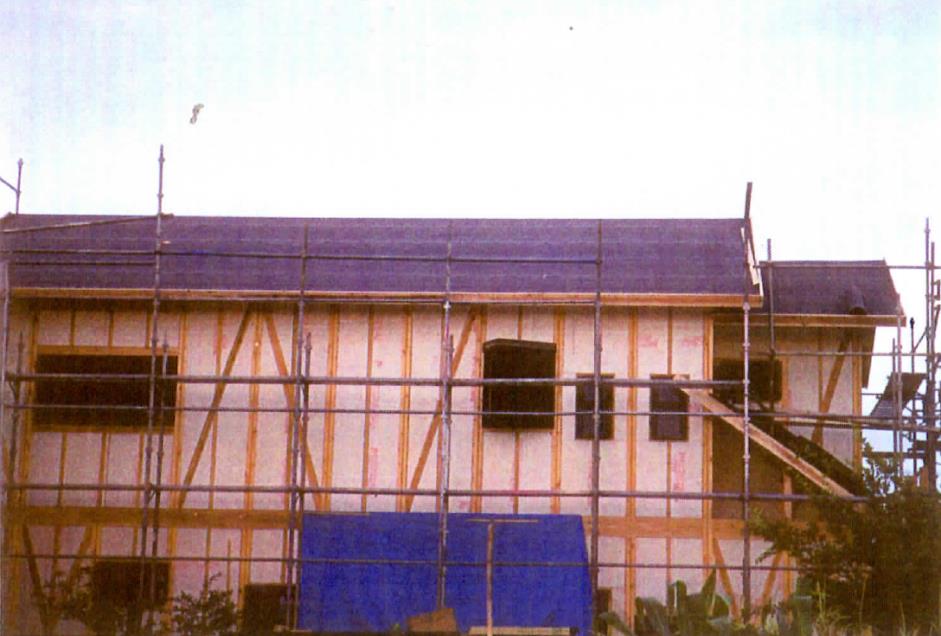 ◇壁には「筋交」（建物の耐震性を高める
斜め方向の部材）を入れます。
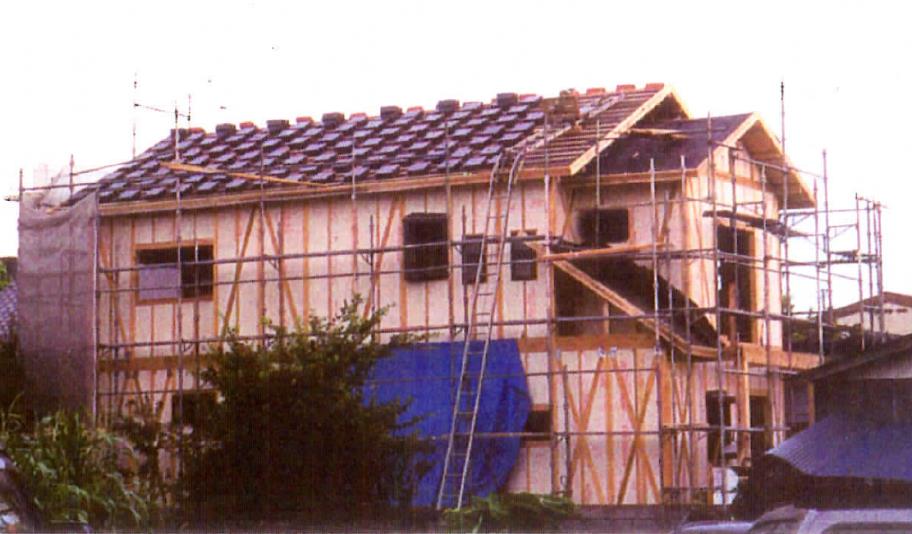 ◇「列柱パネル」は「筋交」の補強部材となり、横揺れに強い建物となりますます。
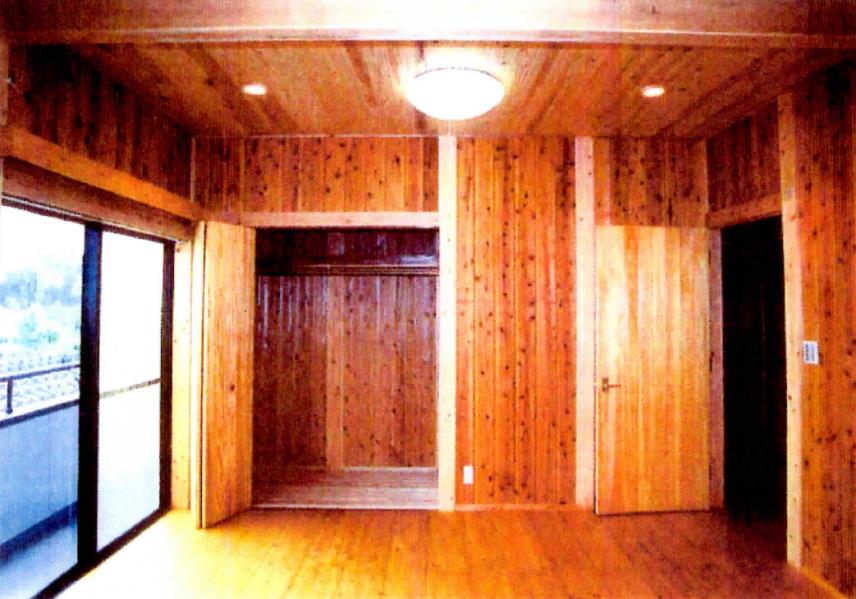 ◇壁は木材の表面を出す「現し」仕上げにします。無垢材の壁に包まれ、木の香りに包まれた快適な部屋となります。
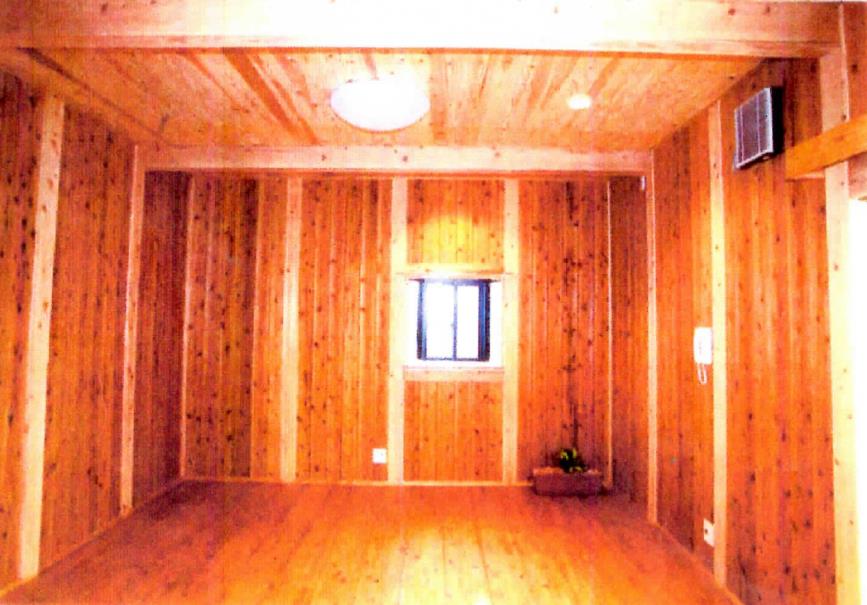 ◇窓のサイズは木造ですので、自在にできます。
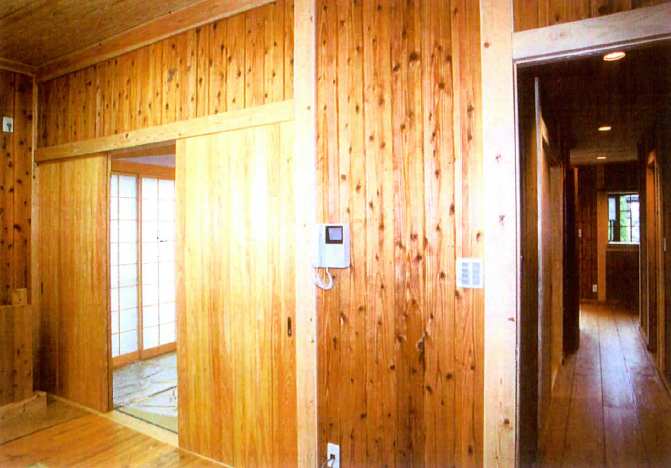 ◇洋室と廊下
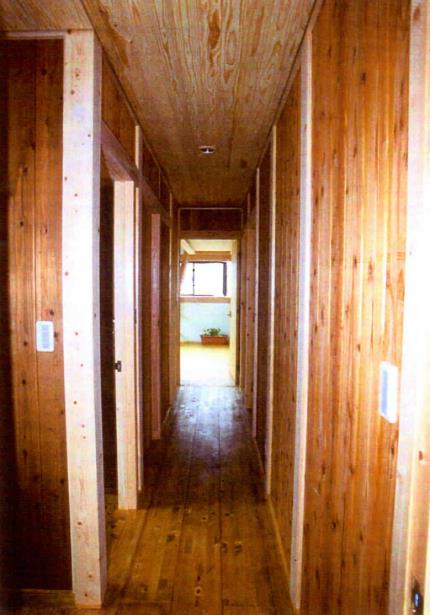 ◇廊下の壁も木材の現しに。
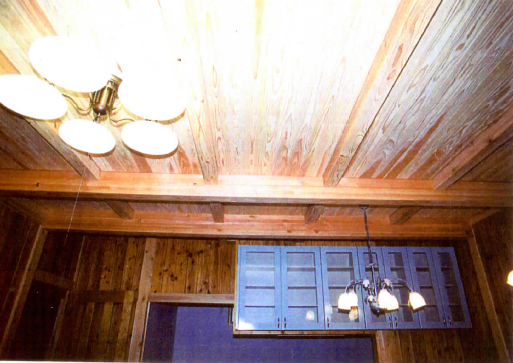 ◇ダイニングキッチンの天井
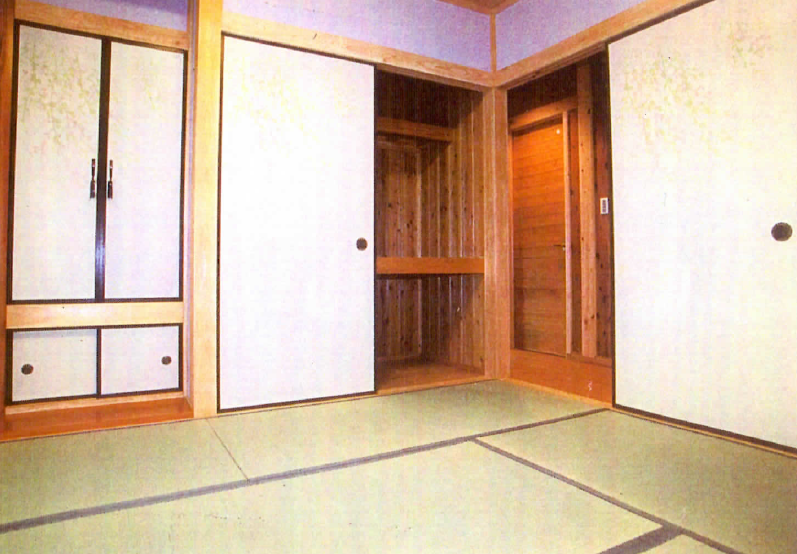 ◇和室
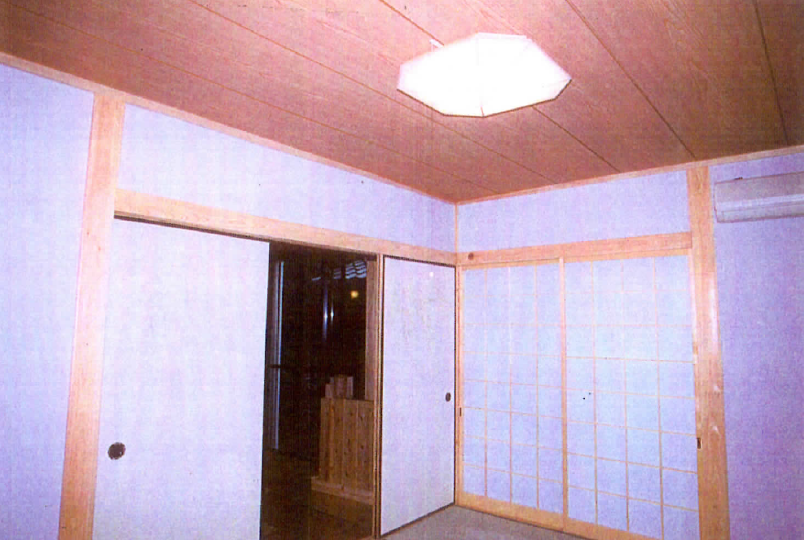 ◇和室などはふさわしい壁紙や
壁材（もちろんエコ材です）を使うと雰囲気も違ってきます。
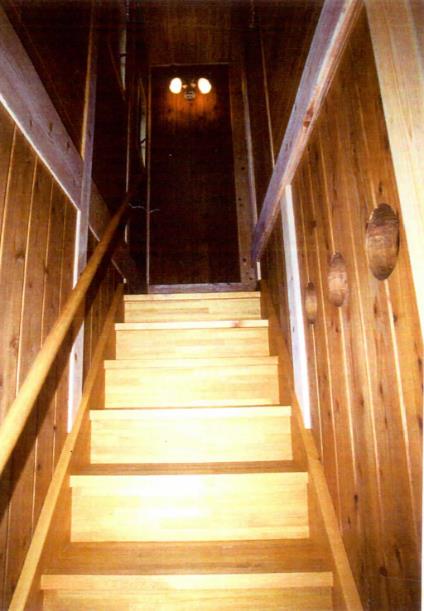 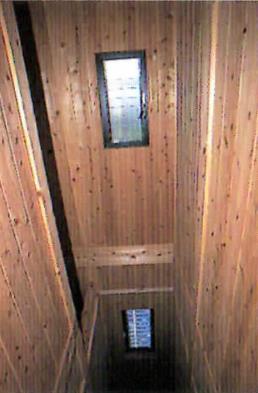 ◇木造りですから天窓も自在に付けられますので、明るい階段に。
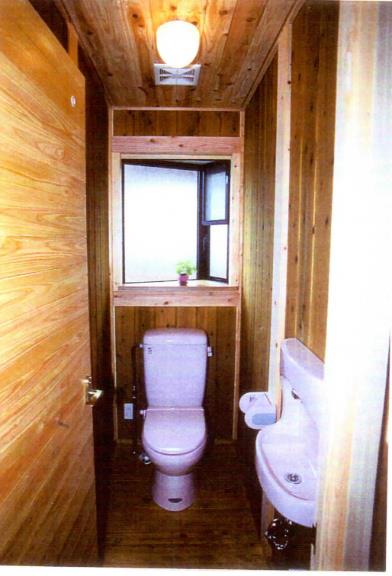 ◇トイレの壁も現しに。
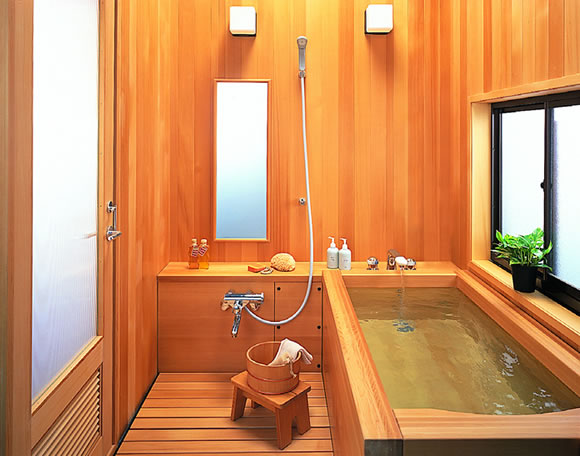 ◇お風呂場はユニットバスだけでなく木造りにもできます。
竣工
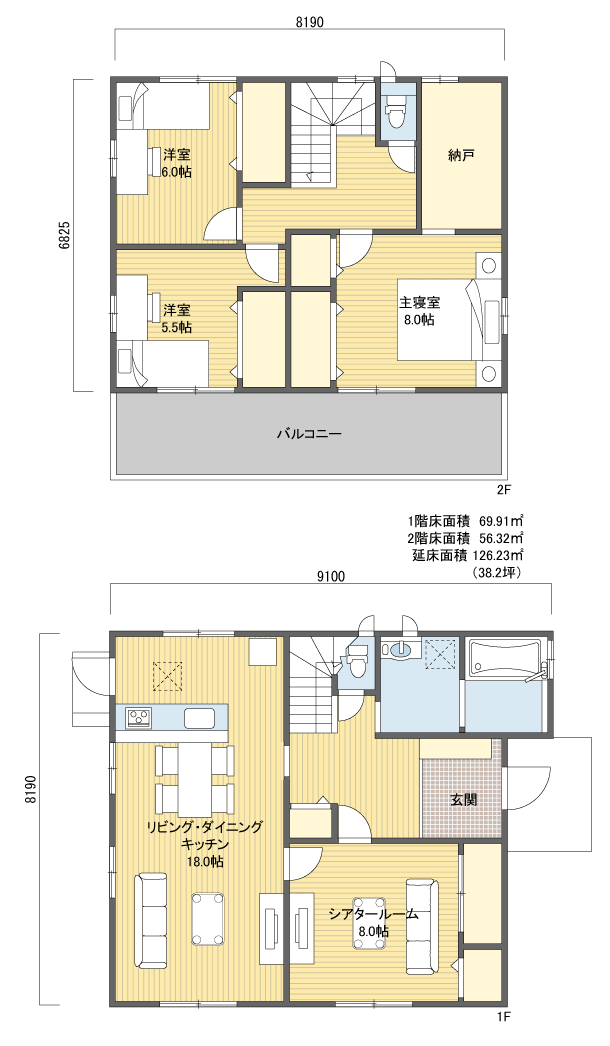 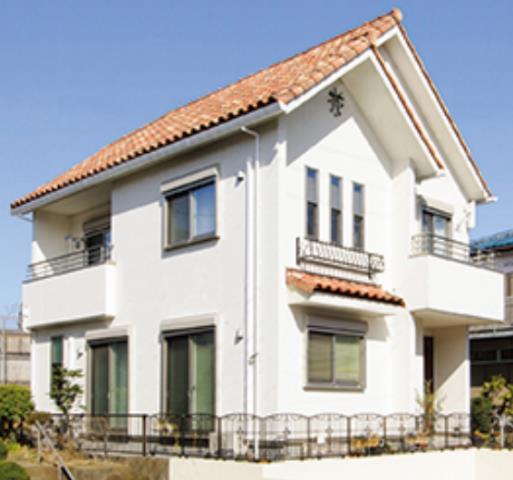 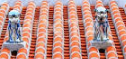 ※写真の一部は熊本「森林の家」（中空列柱 
   壁面体）のリーフレット（平成13年作成）
   などから引用させていただきました。
外壁材は色・材質さまざまありますので、
お好みの外観が造れます。
列柱壁工法の住宅の特徴❑ふんだんに木を使った亜熱帯気候に　適した仕様の住まいです。❑調湿性・断熱性・吸遮音性に優れ     人の体に優しい住まいです。❑耐震性・耐強風・シロアリ対策を講じ　永く安心して暮らせる住まいです。❑事前に列柱壁・土台等を製作し現場に持　ち込み建築し、安い価格での建築、離島　への移出・海外輸出も可能となります。